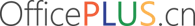 互联网行业工作总结汇报
Internet industrySummary report of the work
汇报人：Microsoft
时间：20XX.12.31
目录 / CONTENTS
PART  01
PART  02
工作回顾
工作亮点
PART  03
PART  04
工作不足
未来计划
2
PART  01
工作回顾
请在此输入有关于工作业绩的相关说明，以便于观众更好的理解，输入文字时可以直接复制，粘贴时请选择右键只保留文本。
ADD A FOOTER
3
工作回顾
请在此输入有关于工作业绩的相关说明，以便于观众更好的理解，输入文字时可以直接复制，粘贴时请选择右键只保留文本。
请在此输入有关于工作业绩的相关说明，以便于观众更好的理解，输入文字时可以直接复制，粘贴时请选择右键只保留文本。
请在此输入有关于工作业绩的相关说明，以便于观众更好的理解，输入文字时可以直接复制，粘贴时请选择右键只保留文本。
4
工作回顾
请在此输入有关于工作回顾的相关说明，以便于观众更好的理解，输入文字时可以直接复制，粘贴时请选择右键只保留文本。
工作业绩
工作业绩
请在此输入有关于工作业绩的相关说明，以便于观众更好的理解，输入文字时可以直接复制，粘贴时请选择右键只保留文本。
请在此输入有关于工作业绩的相关说明，以便于观众更好的理解，输入文字时可以直接复制，粘贴时请选择右键只保留文本。
请在此输入有关于工作业绩的相关说明，以便于观众更好的理解，输入文字时可以直接复制，粘贴时请选择右键只保留文本。
请在此输入有关于工作业绩的相关说明，以便于观众更好的理解，输入文字时可以直接复制，粘贴时请选择右键只保留文本。
5
工作回顾
请在此输入有关于工作业绩的相关说明，以便于观众更好的理解，输入文字时可以直接复制，粘贴时请选择右键只保留文本。
30%
25%
20%
业绩内容1
业绩内容2
业绩内容3
10%
10%
5%
业绩内容4
业绩内容5
业绩内容6
6
业绩数据
请在此输入有关于工作业绩的相关说明，以便于观众更好的理解，输入文字时可以直接复制，粘贴时请选择右键只保留文本。
7
PART  02
工作亮点
请在此输入有关于工作亮点的相关说明，以便于观众更好的理解，输入文字时可以直接复制，粘贴时请选择右键只保留文本。
ADD A FOOTER
8
工作亮点
请在此输入图标标题
业绩数据
请在此输入有关于工作亮点的相关说明，以便于观众更好的理解，输入文字时可以直接复制，粘贴时请选择右键只保留文本。
请在此输入有关于工作亮点的相关说明，以便于观众更好的理解，输入文字时可以直接复制，粘贴时请选择右键只保留文本。
9
工作亮点
亮点表现
亮点表现
亮点表现
请在此输入有关于工作亮点的相关说明，以便于观众更好的理解，输入文字时可以直接复制，粘贴时请选择右键只保留文本。
请在此输入有关于工作亮点的相关说明，以便于观众更好的理解，输入文字时可以直接复制，粘贴时请选择右键只保留文本。
请在此输入有关于工作亮点的相关说明，以便于观众更好的理解，输入文字时可以直接复制，粘贴时请选择右键只保留文本。
10
工作亮点
活动策划
活动执行
活动收尾
请在此输入有关于工作亮点的相关说明，以便于观众更好的理解，输入文字时可以直接复制，粘贴时请选择右键只保留文本。
请在此输入有关于工作亮点的相关说明，以便于观众更好的理解，输入文字时可以直接复制，粘贴时请选择右键只保留文本。
请在此输入有关于工作亮点的相关说明，以便于观众更好的理解，输入文字时可以直接复制，粘贴时请选择右键只保留文本。
11
工作亮点
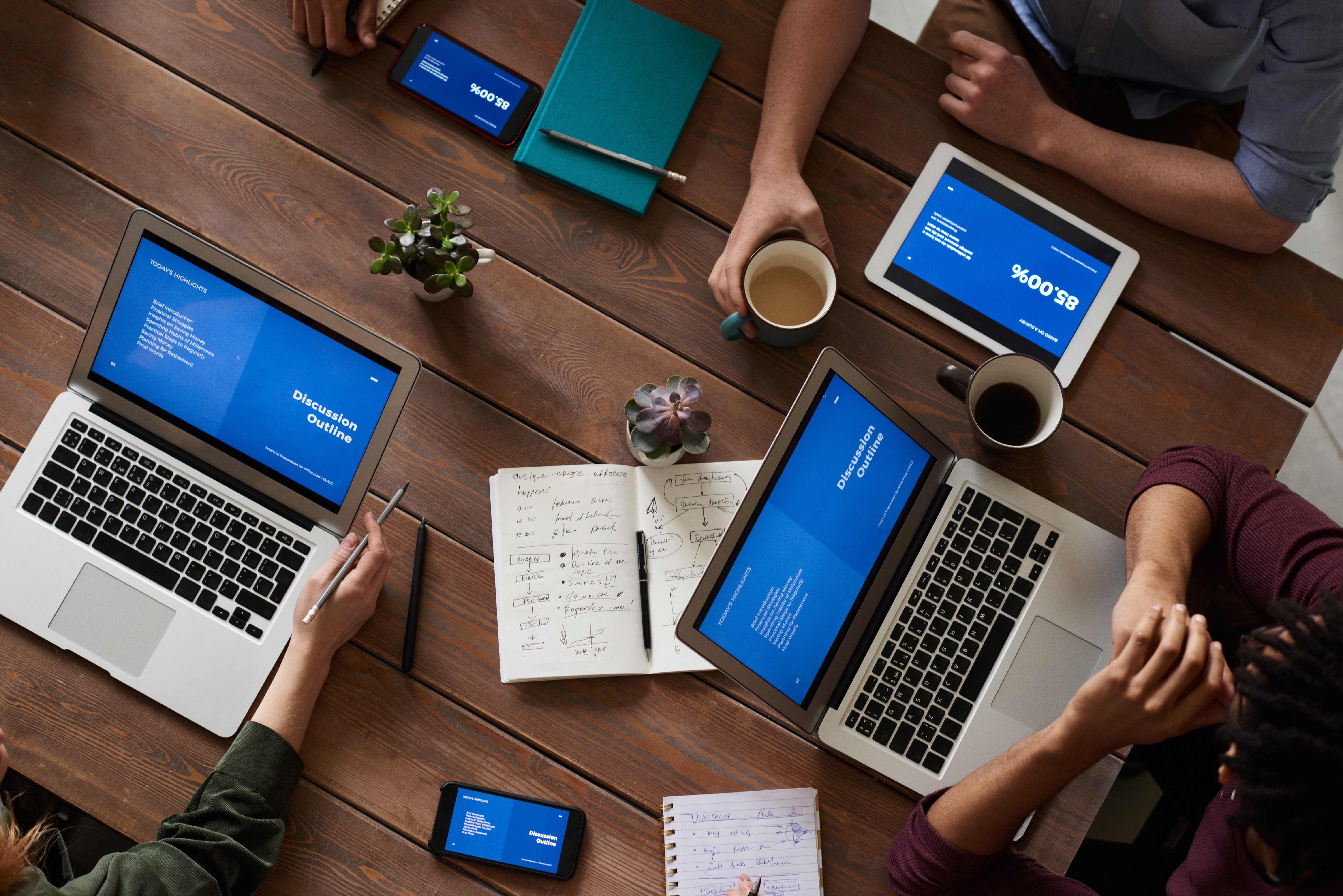 01 . 亮点总结
02 . 亮点总结
请在此输入有关于工作亮点的相关说明，以便于观众更好的理解，输入文字时可以直接复制，粘贴时请选择右键只保留文本。
请在此输入有关于工作亮点的相关说明，以便于观众更好的理解，输入文字时可以直接复制，粘贴时请选择右键只保留文本。
03 . 亮点总结
04.亮点总结
请在此输入有关于工作亮点的相关说明，以便于观众更好的理解，输入文字时可以直接复制，粘贴时请选择右键只保留文本。
请在此输入有关于工作亮点的相关说明，以便于观众更好的理解，输入文字时可以直接复制，粘贴时请选择右键只保留文本。
12
PART  03
工作不足
请在此输入有关于工作不足的相关说明，以便于观众更好的理解，输入文字时可以直接复制，粘贴时请选择右键只保留文本。
ADD A FOOTER
13
工作不足
01
02
03
请在此输入有关于工作不足的相关说明，以便于观众更好的理解，输入文字时可以直接复制，粘贴时请选择右键只保留文本。
请在此输入有关于工作不足的相关说明，以便于观众更好的理解，输入文字时可以直接复制，粘贴时请选择右键只保留文本。
请在此输入有关于工作不足的相关说明，以便于观众更好的理解，输入文字时可以直接复制，粘贴时请选择右键只保留文本。
14
工作不足
主要工作不足：
请在此输入有关于工作不足的相关说明，以便于观众更好的理解，输入文字时可以直接复制，粘贴时请选择右键只保留文本。
请在此输入有关于工作不足的相关说明，以便于观众更好的理解，输入文字时可以直接复制，粘贴时请选择右键只保留文本。
15
工作不足
请在此输入有关于工作不足的相关说明，以便于观众更好的理解，输入文字时可以直接复制，粘贴时请选择右键只保留文本。
请在此输入有关于工作不足的相关说明，以便于观众更好的理解，输入文字时可以直接复制，粘贴时请选择右键只保留文本。
主要不足及应对措施
应对措施
应对措施
应对措施
应对措施
16
工作不足
请在此输入有关于改进措施的相关说明，以便于观众更好的理解，输入文字时可以直接复制，粘贴时请选择右键只保留文本。
请在此输入有关于改进措施的相关说明，以便于观众更好的理解，输入文字时可以直接复制，粘贴时请选择右键只保留文本。
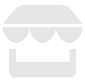 提高工作的
管理化程度
改进
措施
提高工作的
高效化程度
改进
措施
提高工作的
质量化程度
改进
措施
提高工作的
专业化程度
改进
措施
17
PART  04
未来计划
请在此输入有关于未来计划的相关说明，以便于观众更好的理解，输入文字时可以直接复制，粘贴时请选择右键只保留文本。
ADD A FOOTER
18
未来计划
团队方面
请在此输入有关于未来计划的相关说明，以便于观众更好的理解，输入文字时可以直接复制，粘贴时请选择右键只保留文本。
业绩方面
请在此输入有关于未来计划的相关说明，以便于观众更好的理解，输入文字时可以直接复制，粘贴时请选择右键只保留文本。
产品方面
请在此输入有关于未来计划的相关说明，以便于观众更好的理解，输入文字时可以直接复制，粘贴时请选择右键只保留文本。
用户方面
请在此输入有关于未来计划的相关说明，以便于观众更好的理解，输入文字时可以直接复制，粘贴时请选择右键只保留文本。
19
未来计划
产品计划
产品计划
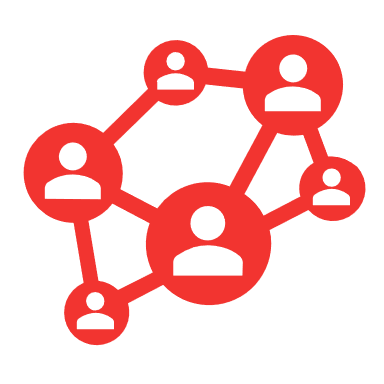 请在此输入有关于未来计划的相关说明，以便于观众更好的理解，输入文字时可以直接复制，粘贴时请选择右键只保留文本
请在此输入有关于未来计划的相关说明，以便于观众更好的理解，输入文字时可以直接复制，粘贴时请选择右键只保留文本
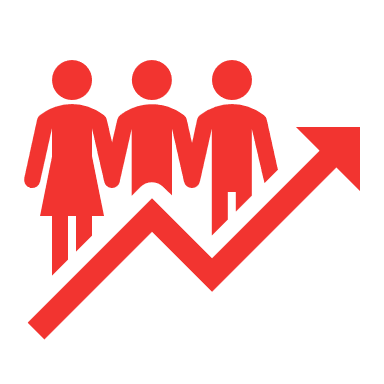 产品计划
请在此输入有关于未来计划的相关说明，以便于观众更好的理解，输入文字时可以直接复制，粘贴时请选择右键只保留文本
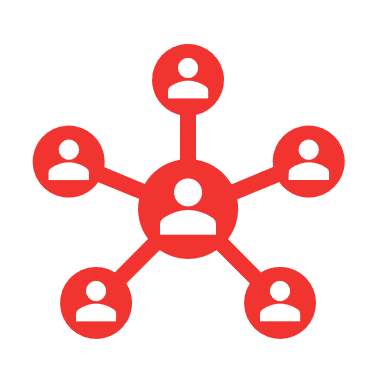 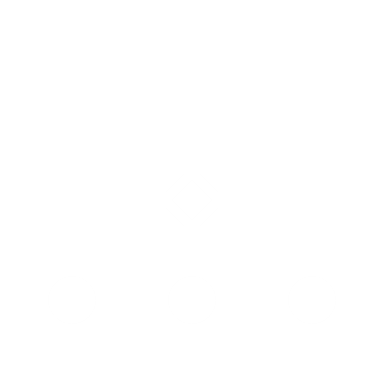 产品计划
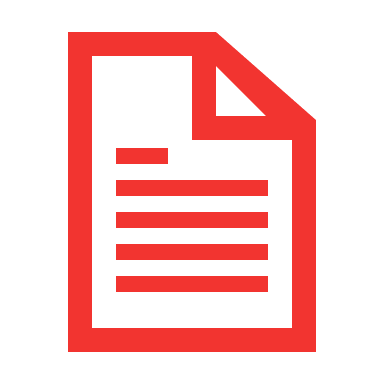 请在此输入有关于未来计划的相关说明，以便于观众更好的理解，输入文字时可以直接复制，粘贴时请选择右键只保留文本
产品计划
请在此输入有关于未来计划的相关说明，以便于观众更好的理解，输入文字时可以直接复制，粘贴时请选择右键只保留文本
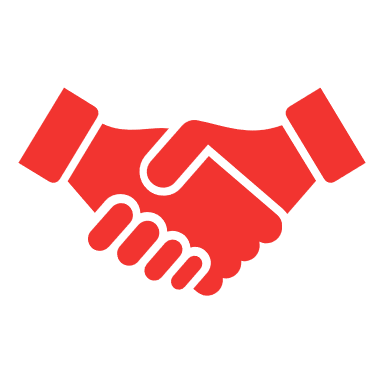 20
未来计划
推广计划
请在此输入有关于未来计划的相关说明，以便于观众更好的理解
请在此输入有关于未来计划的相关说明，以便于观众更好的理解
请在此输入有关于未来计划的相关说明，以便于观众更好的理解
请在此输入有关于未来计划的相关说明，以便于观众更好的理解
请在此输入有关于未来计划的相关说明，以便于观众更好的理解
推广效果
推广效果
推广效果
推广效果
推广效果
21
未来计划
体验方面
产品方面
营销方面
业绩方面
团队方面
广告方面
网站推广
22
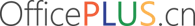 感谢观看请领导批评指正
Thanks for watchingPlease lead the criticism to be correct
汇报人：Microsoft
时间：20XX.12.31
数据分析类
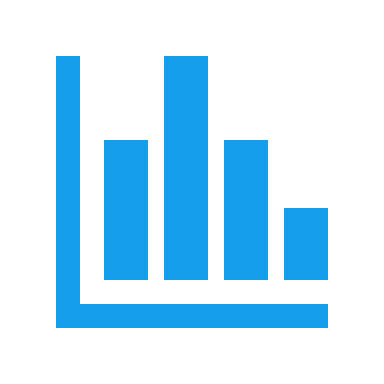 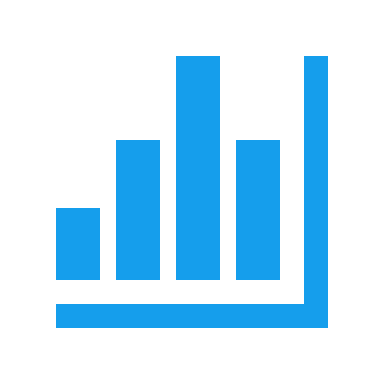 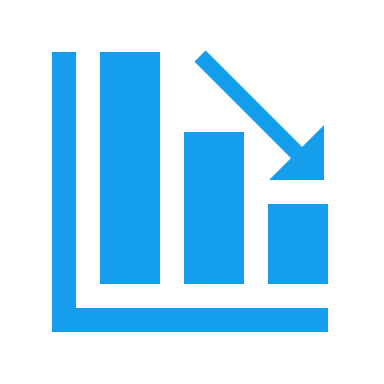 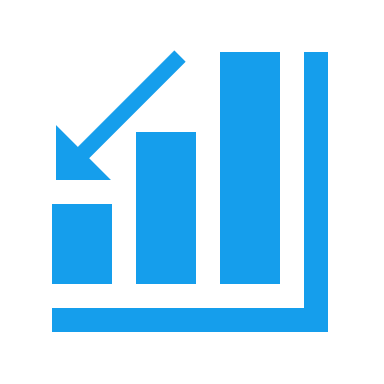 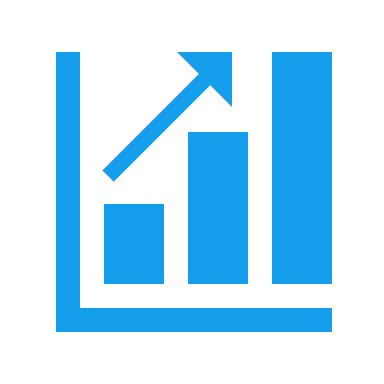 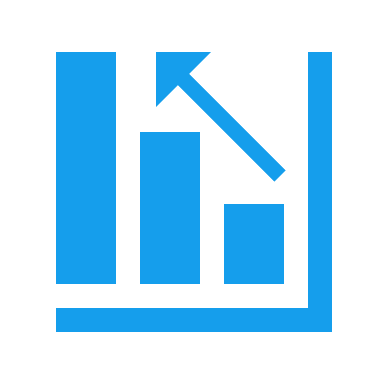 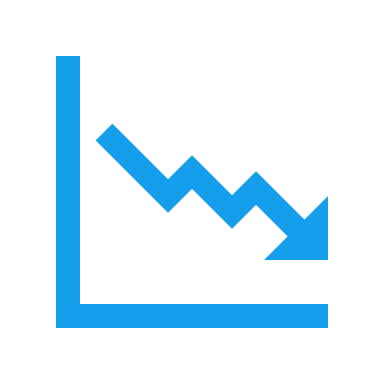 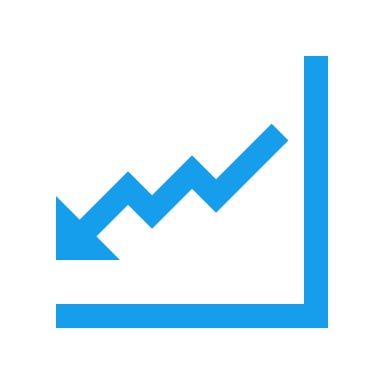 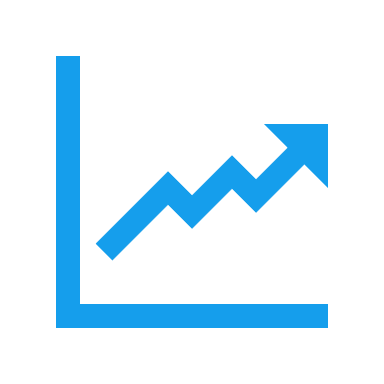 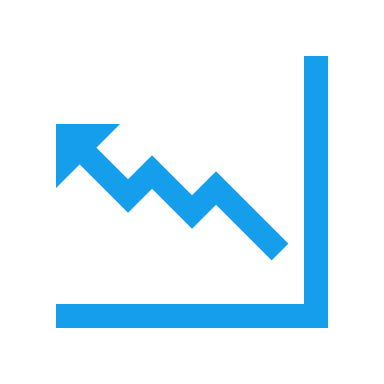 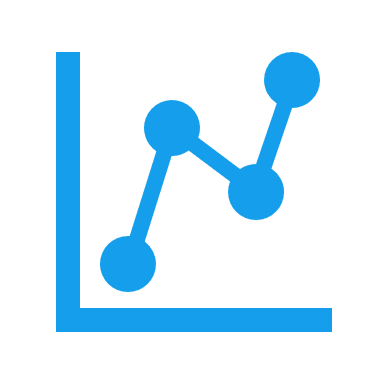 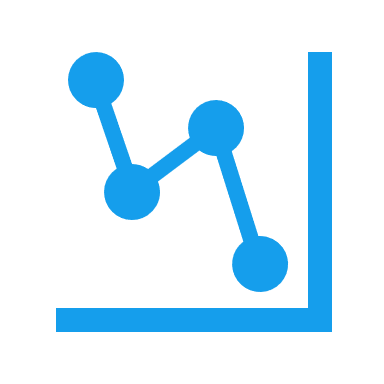 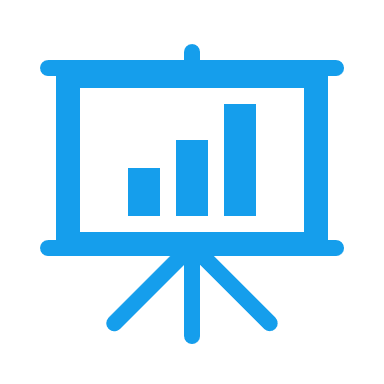 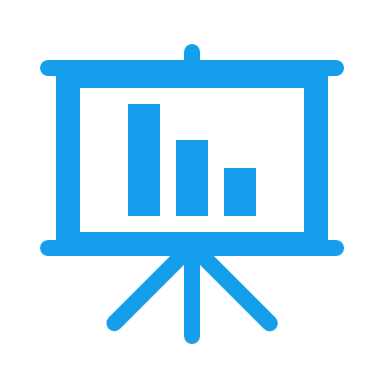 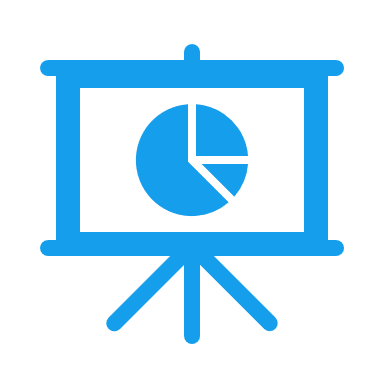 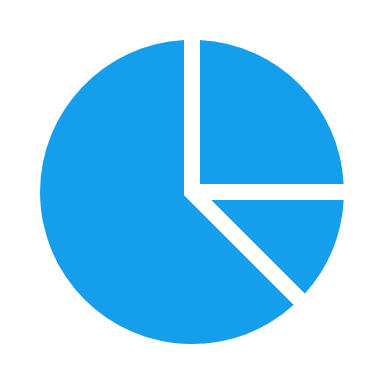 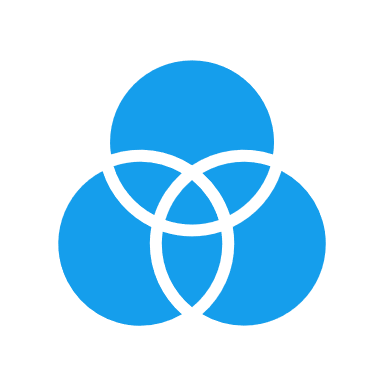 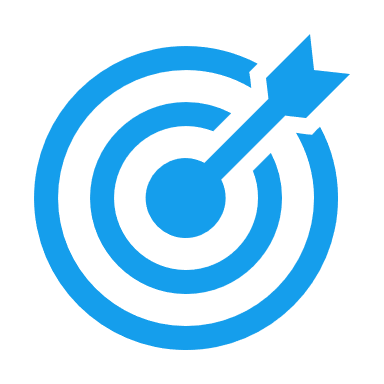 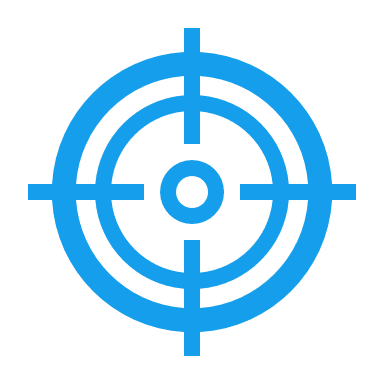 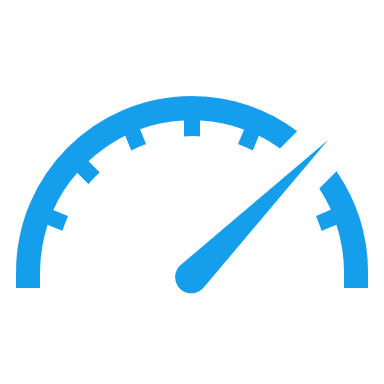 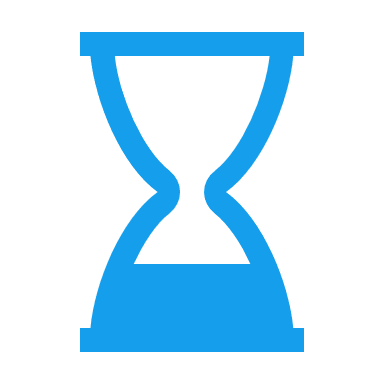 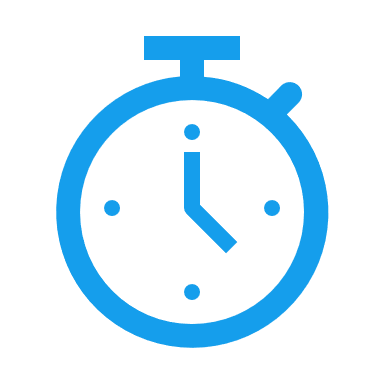 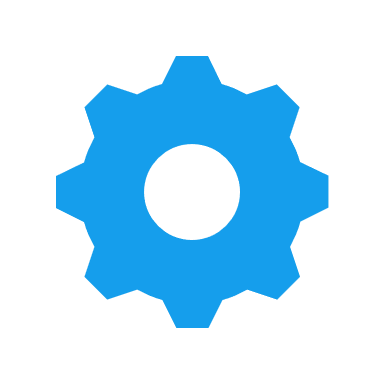 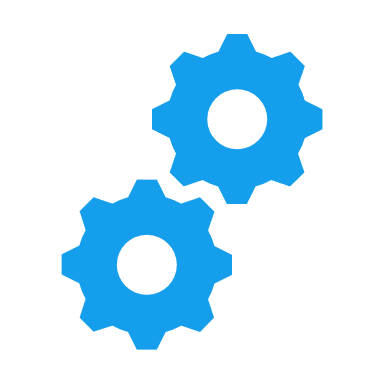 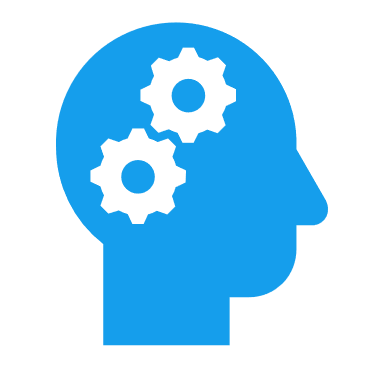 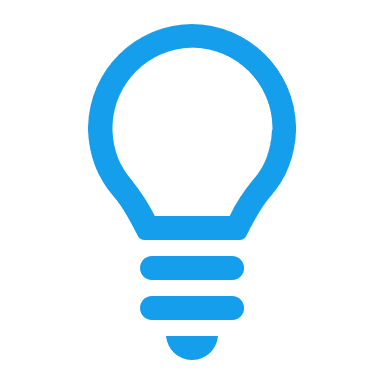 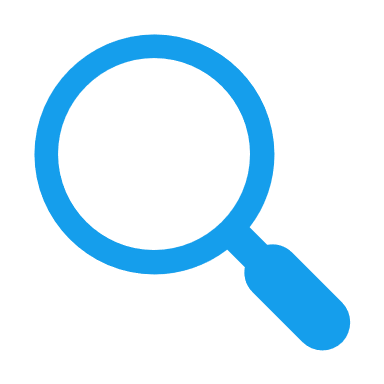 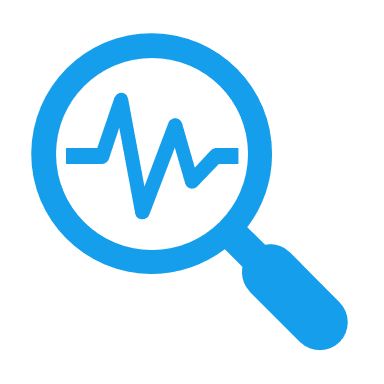 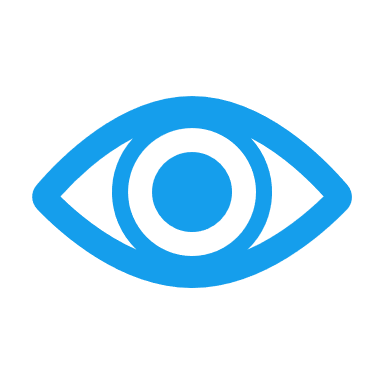 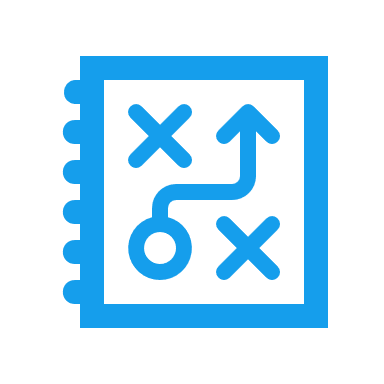 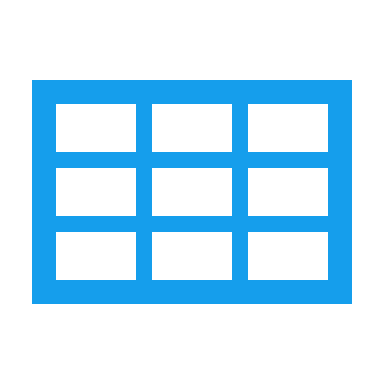 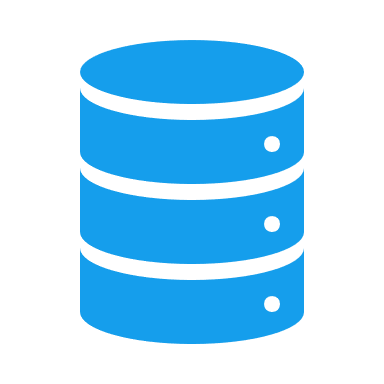 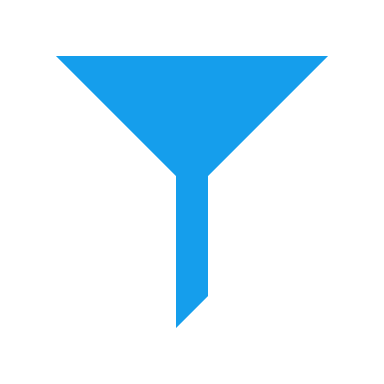 商业类
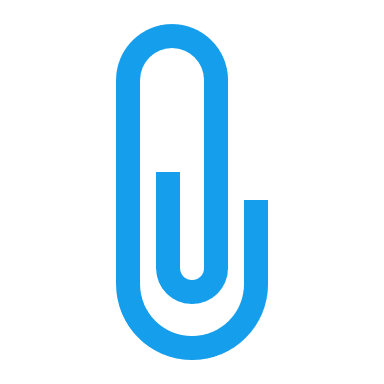 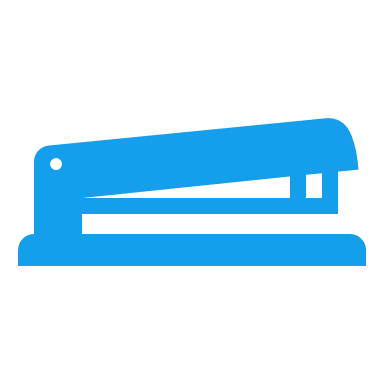 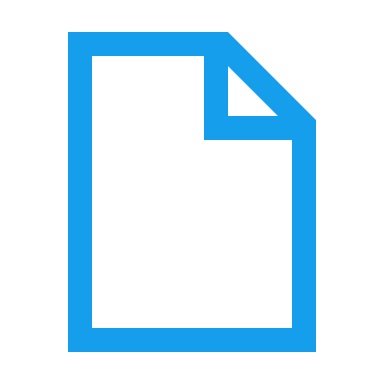 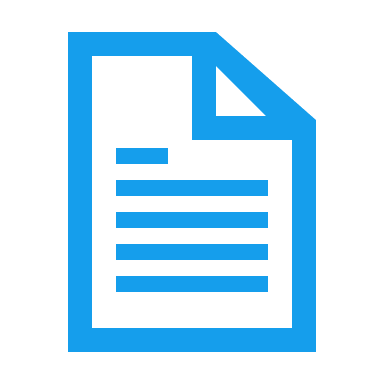 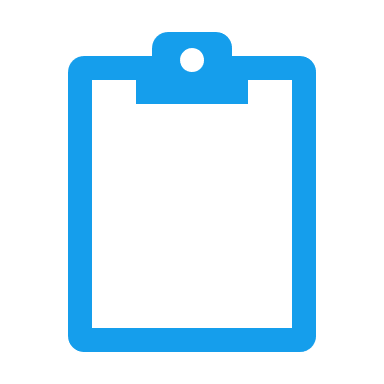 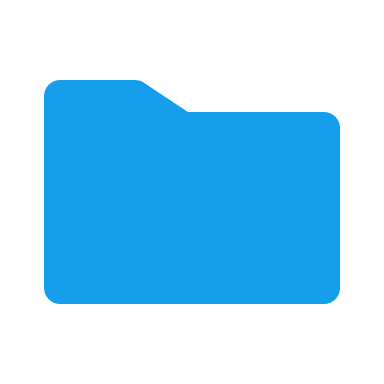 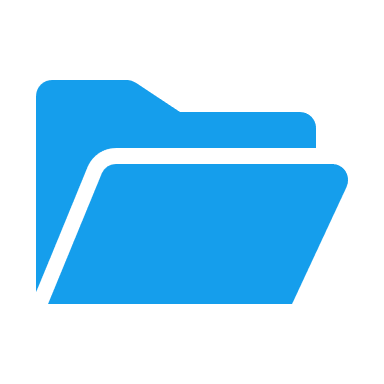 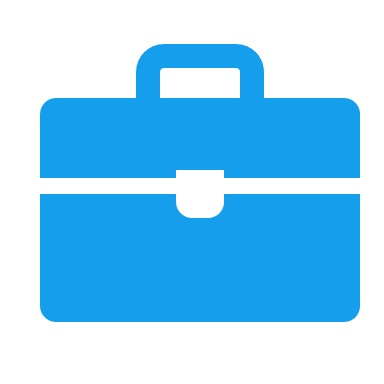 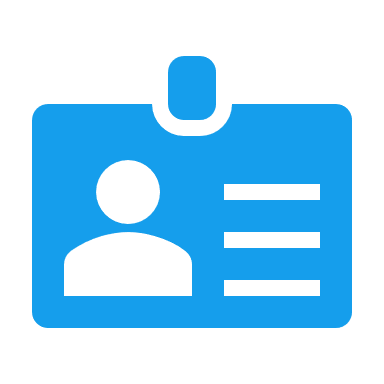 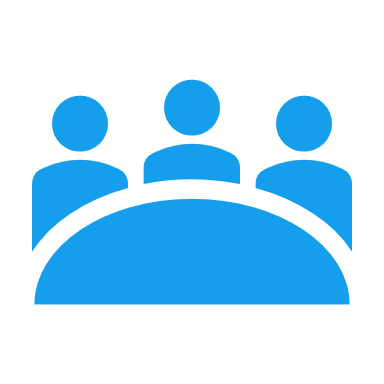 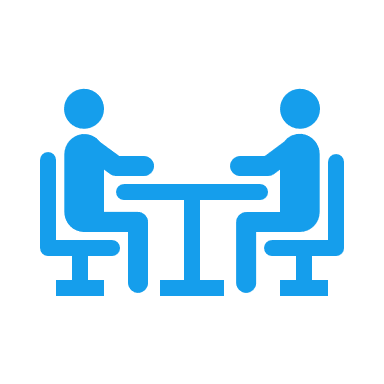 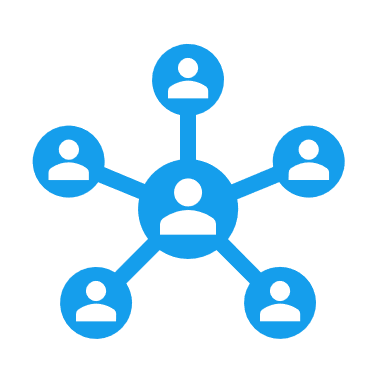 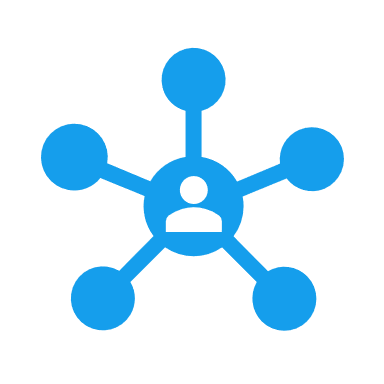 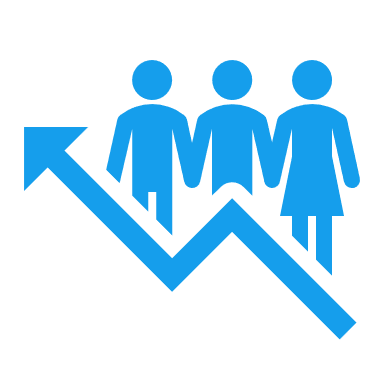 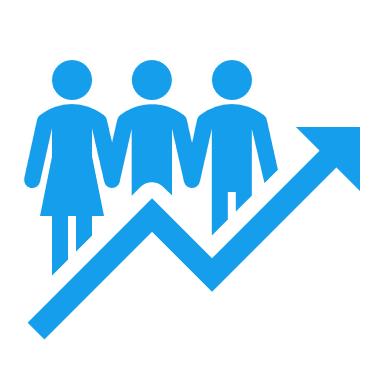 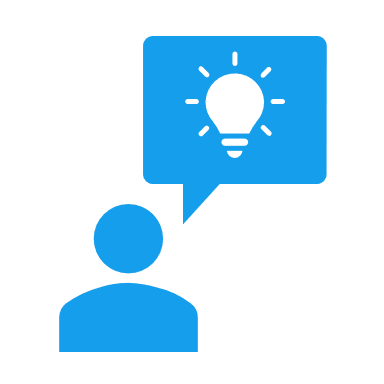 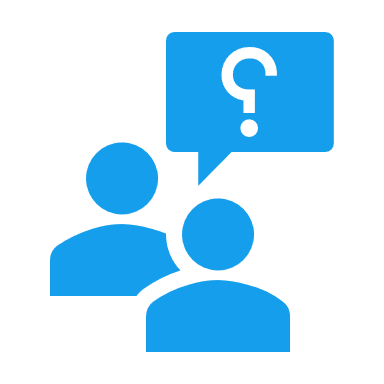 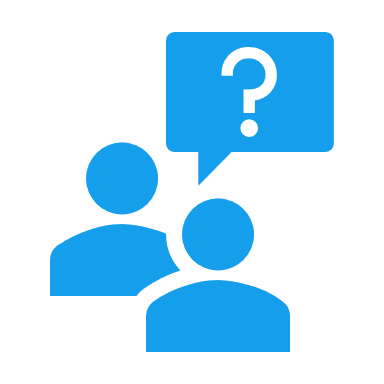 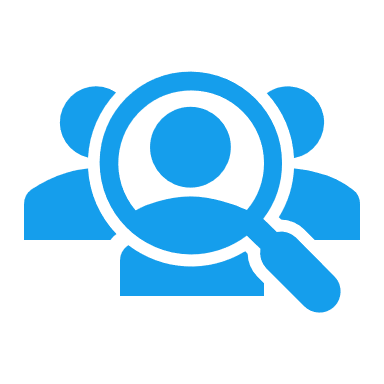 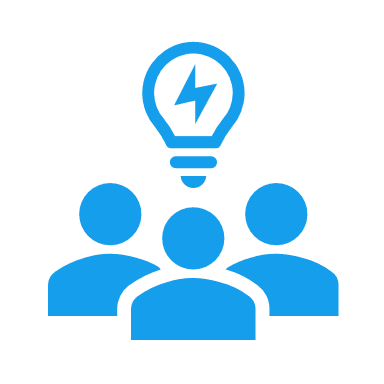 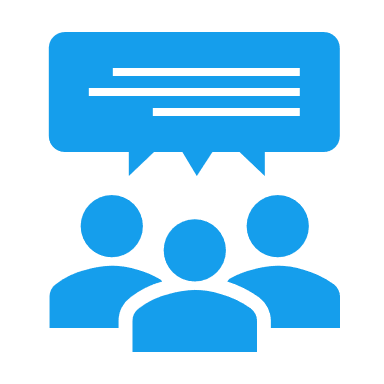 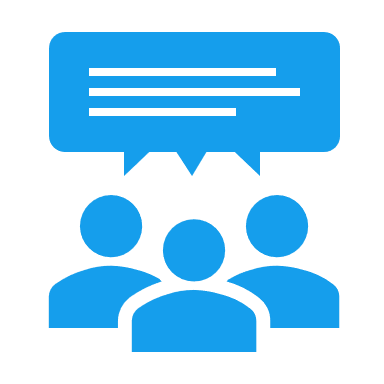 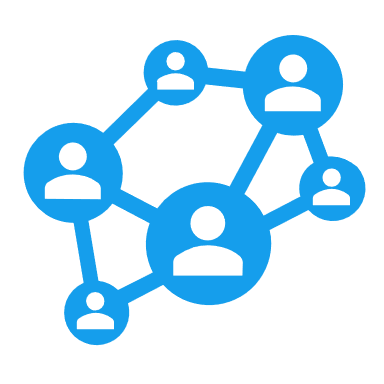 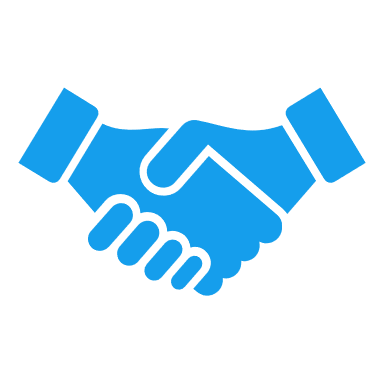 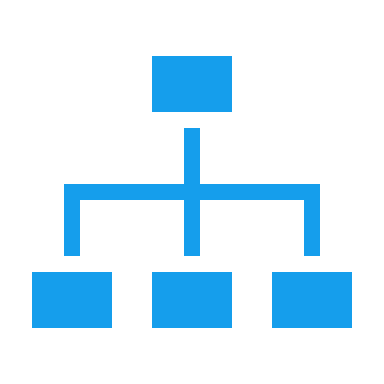 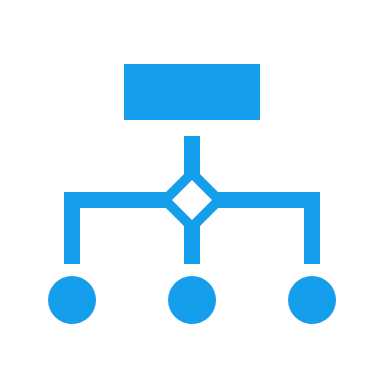 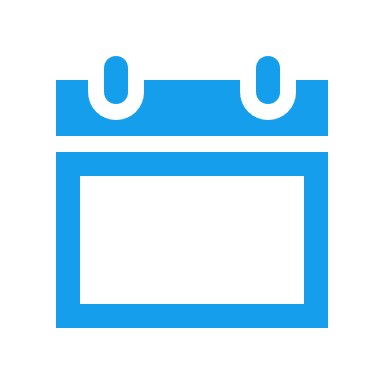 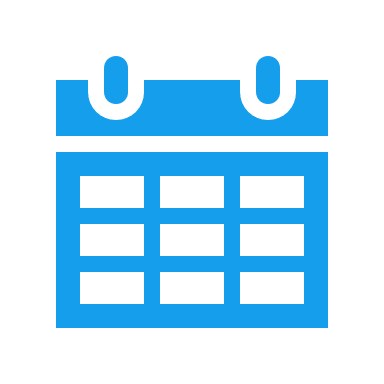 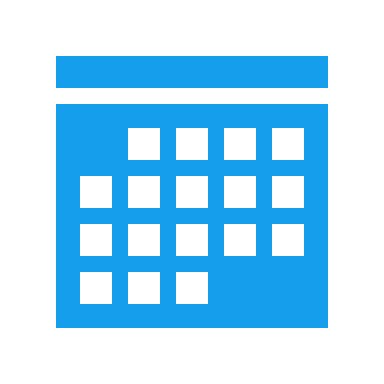 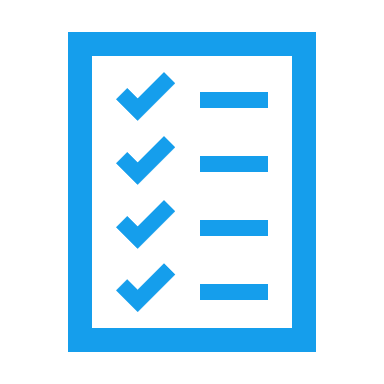 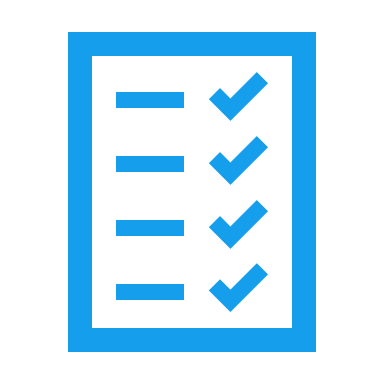 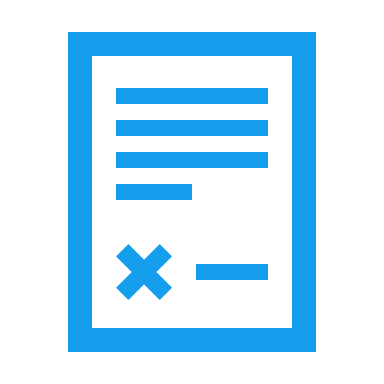 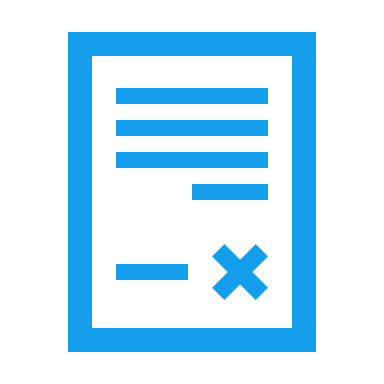 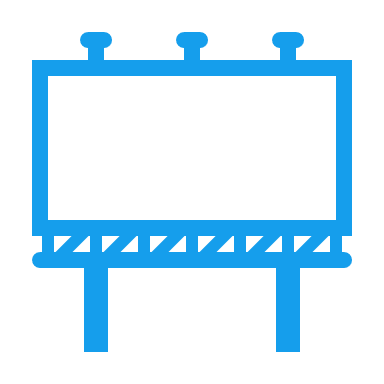 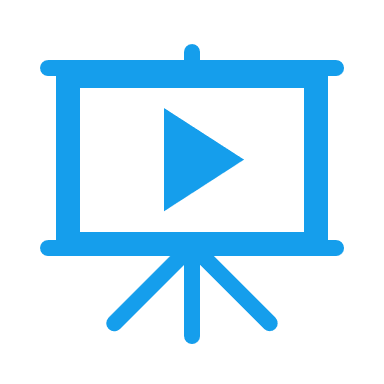 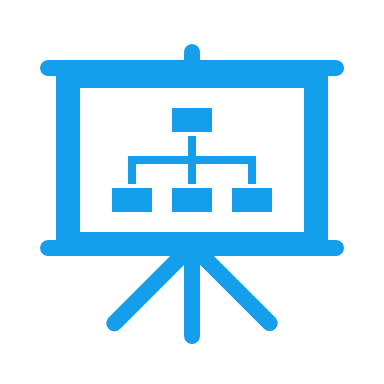 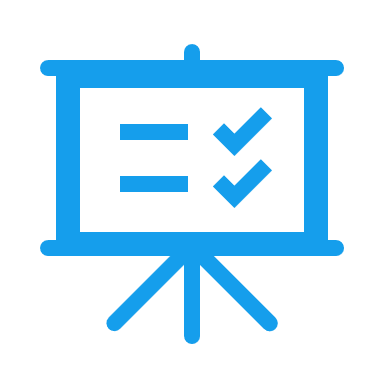 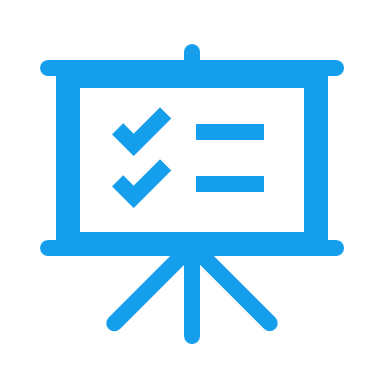 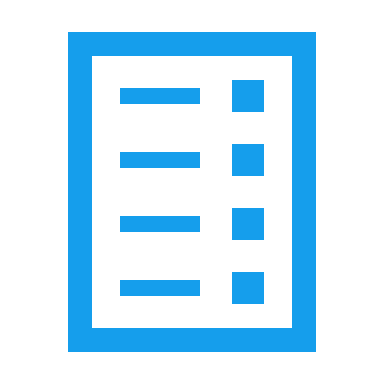 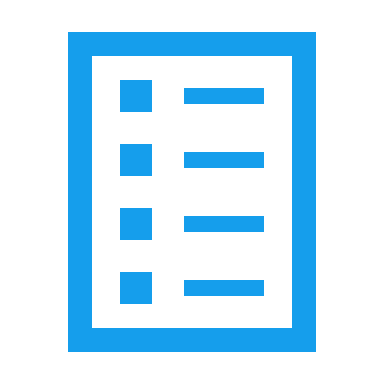 技术类
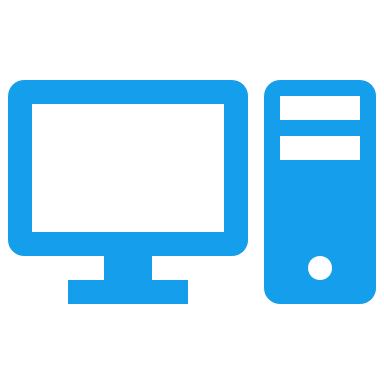 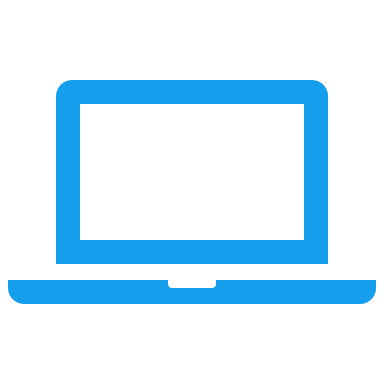 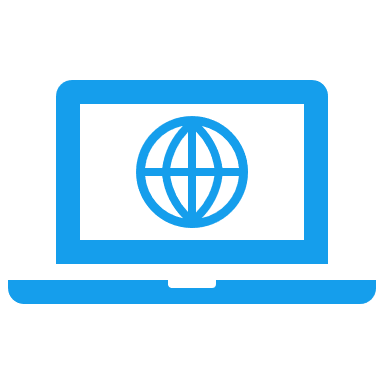 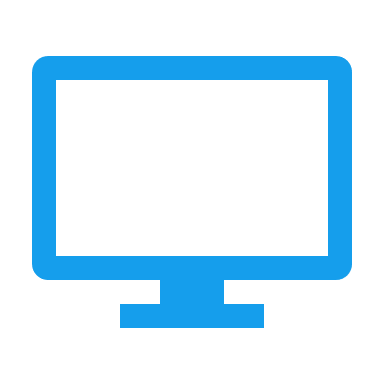 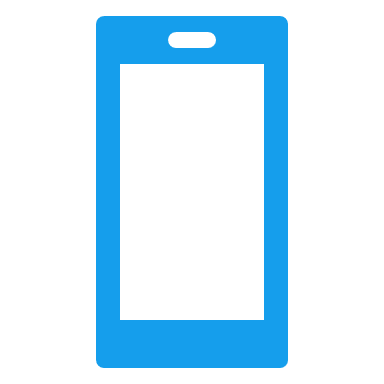 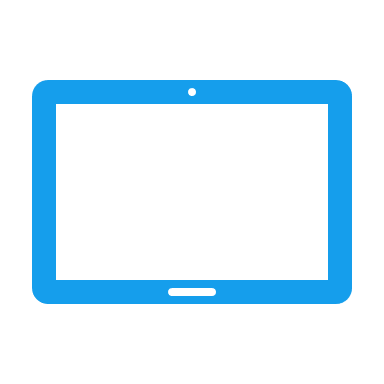 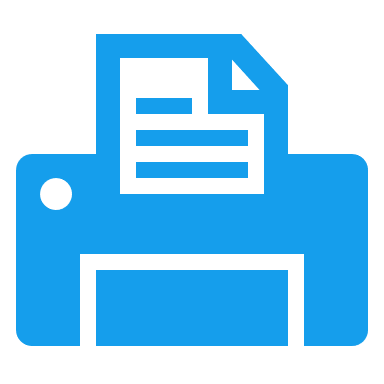 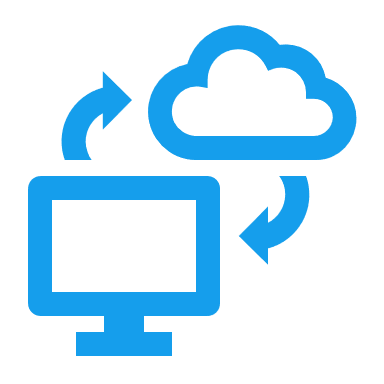 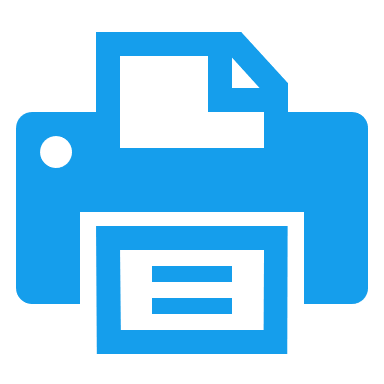 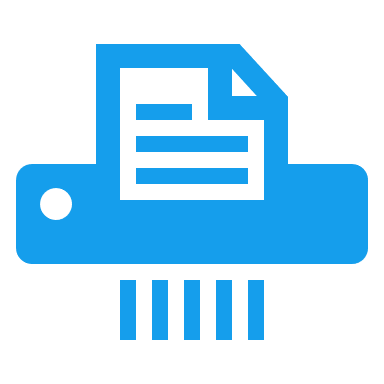 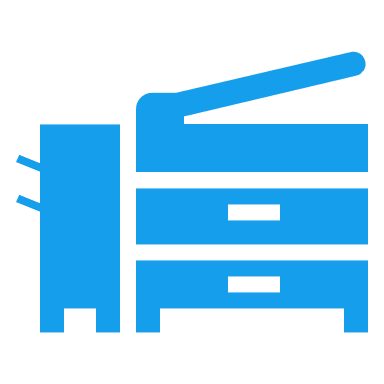 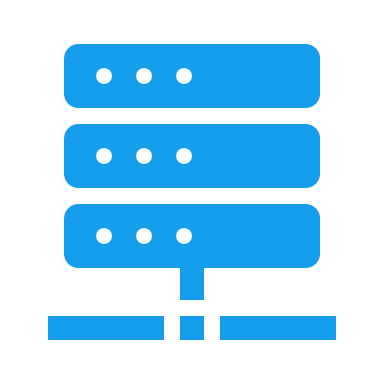 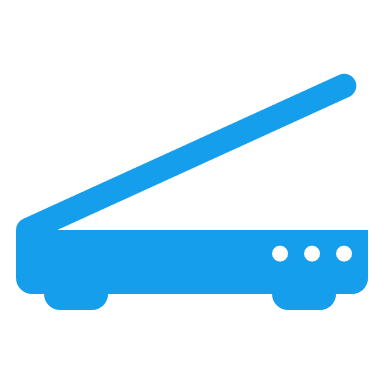 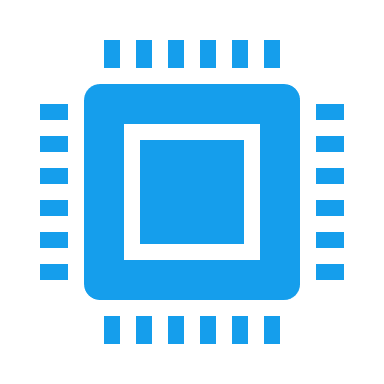 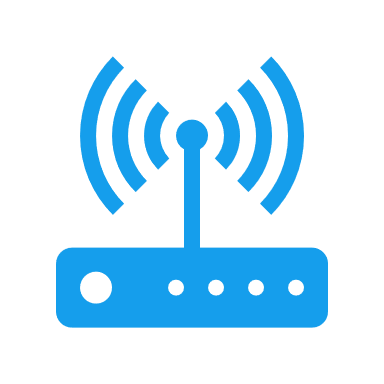 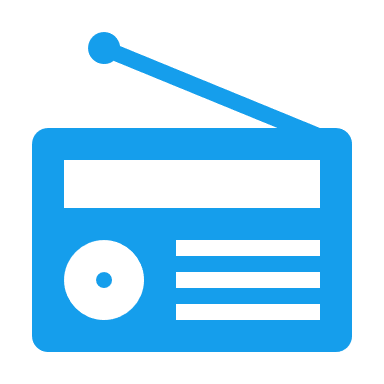 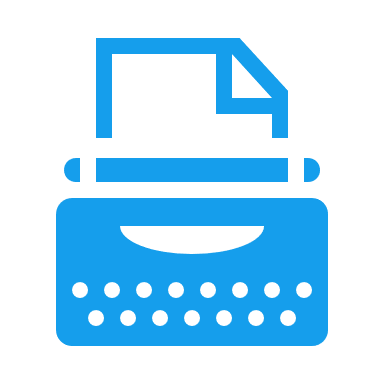 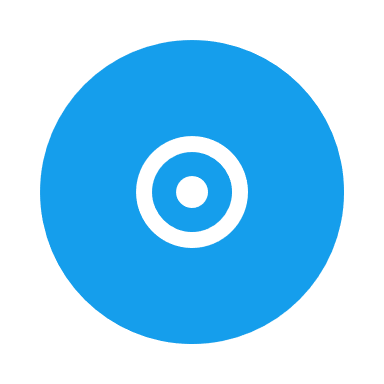 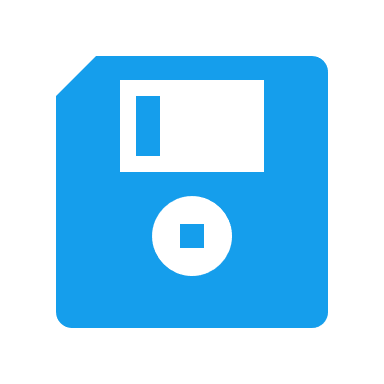 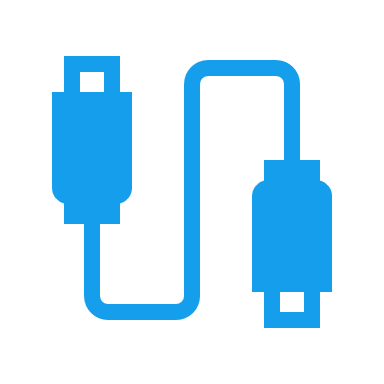 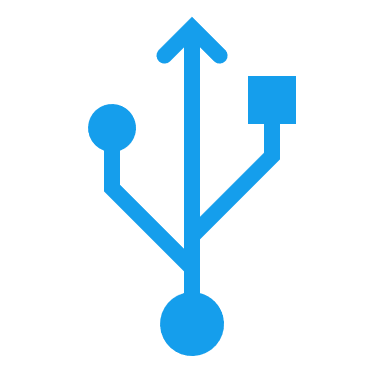 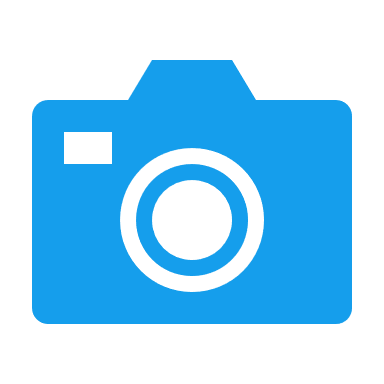 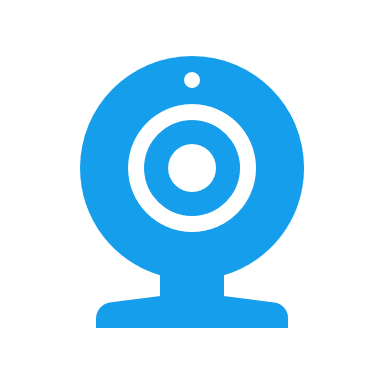 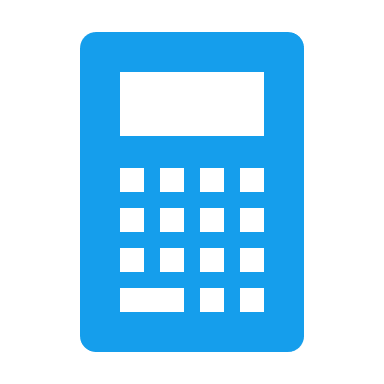 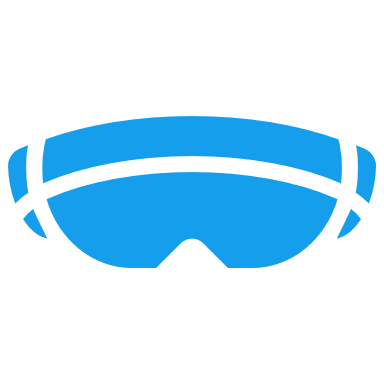 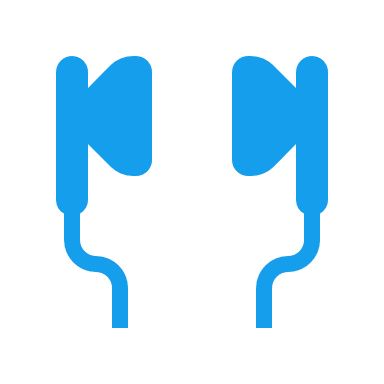 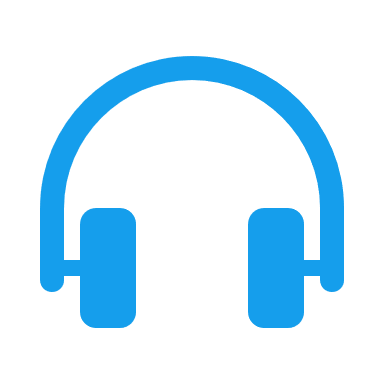 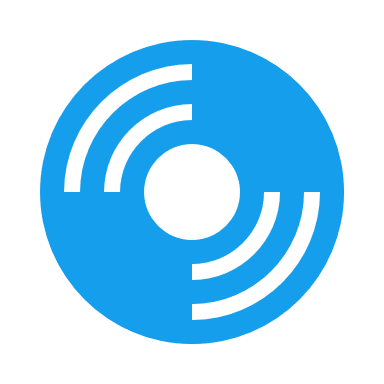 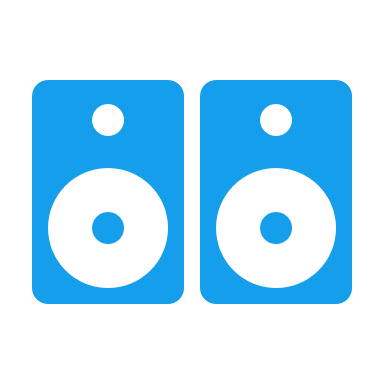 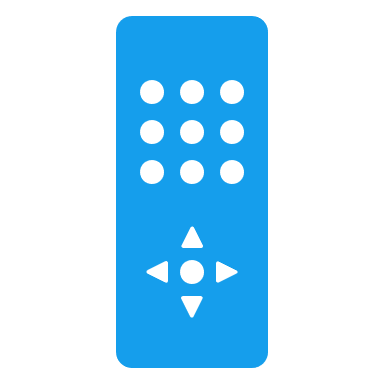 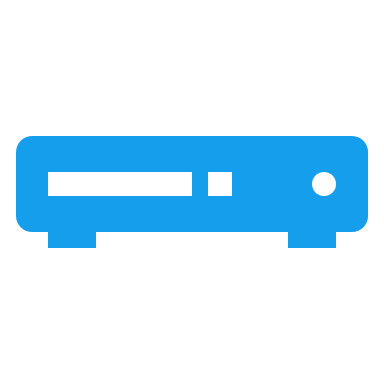 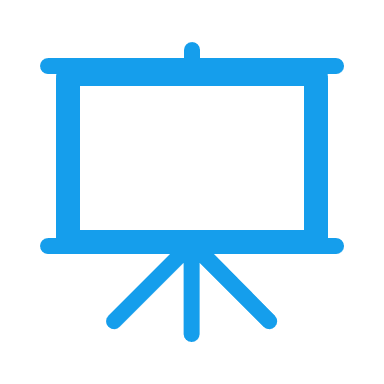 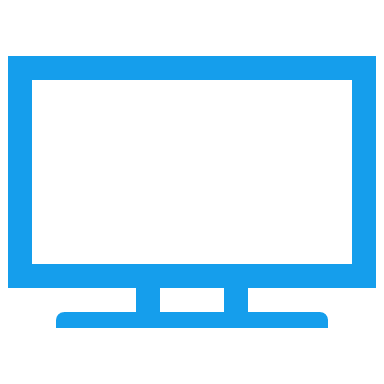 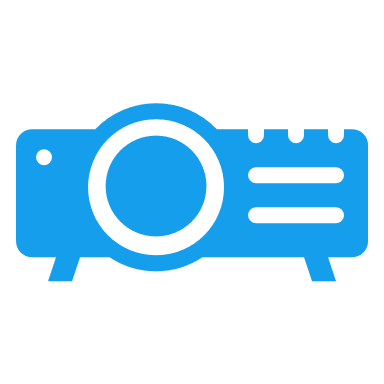 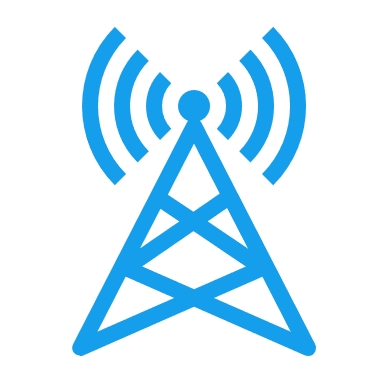 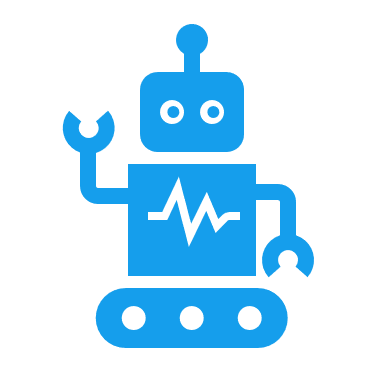 建筑类
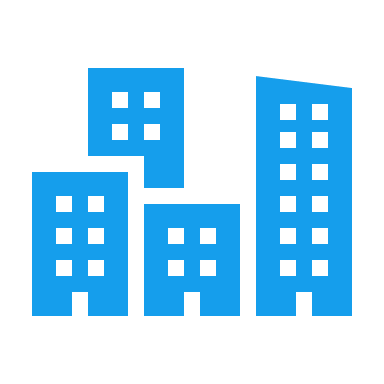 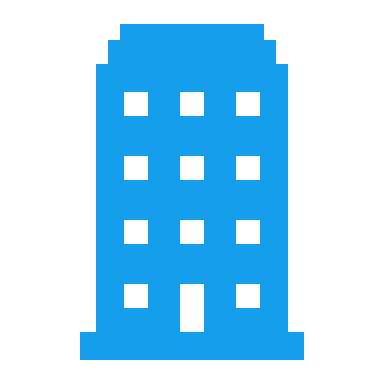 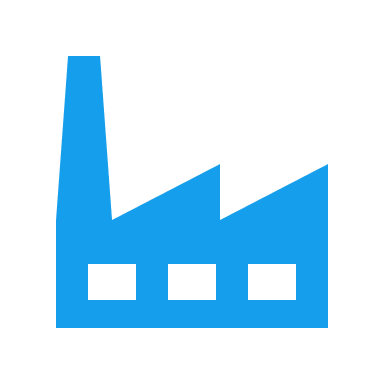 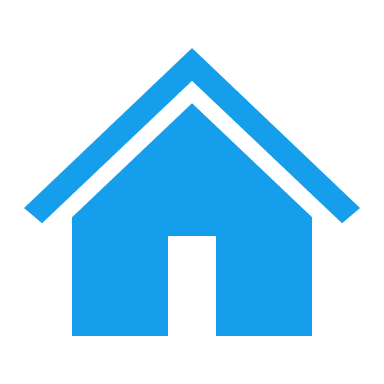 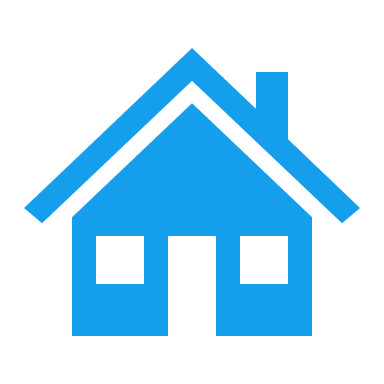 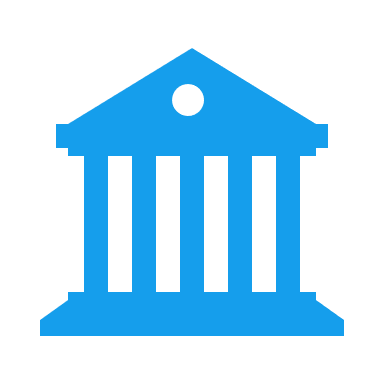 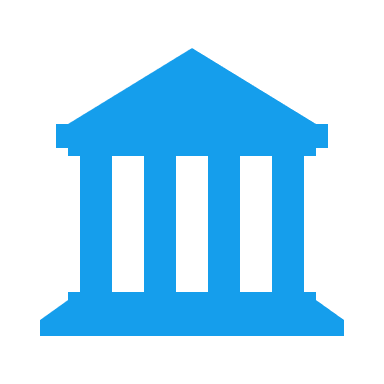 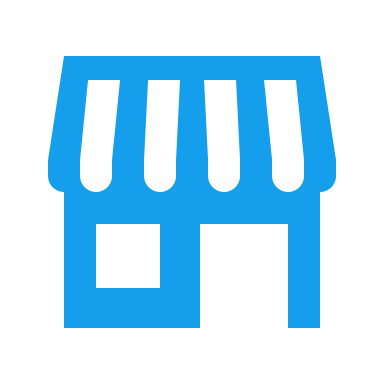 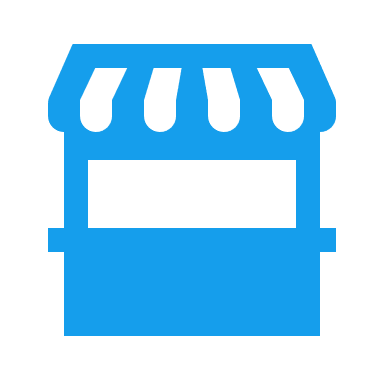 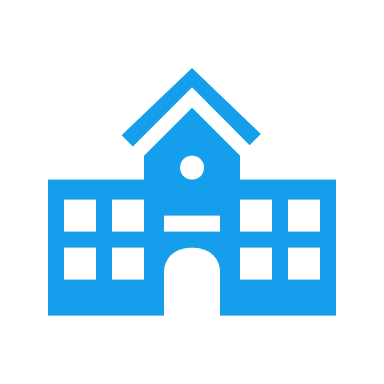 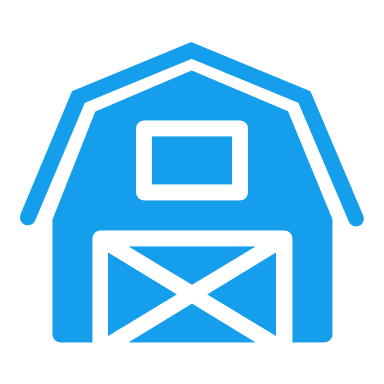 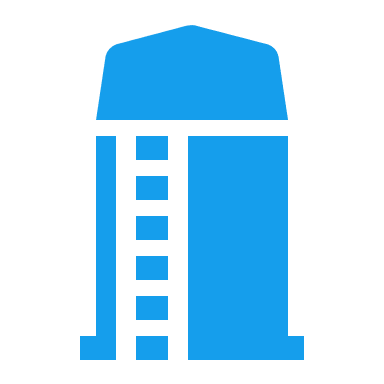 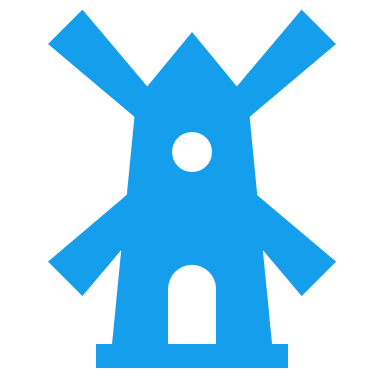 位置类
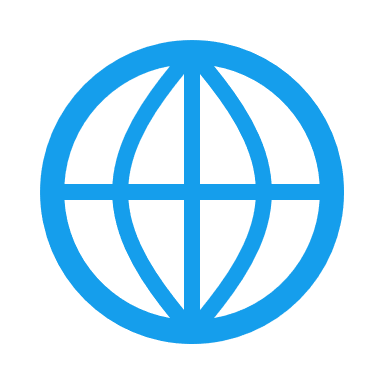 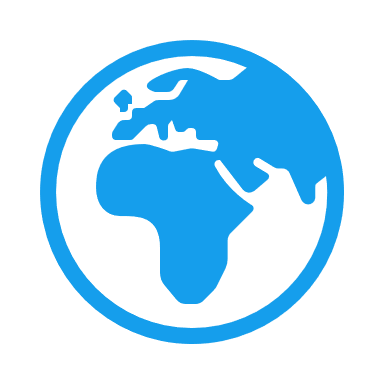 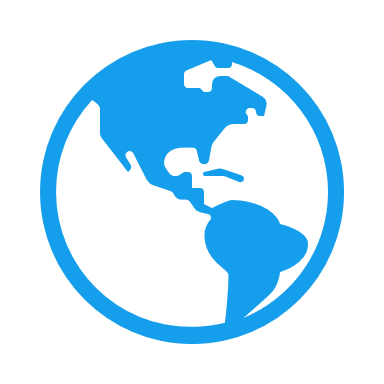 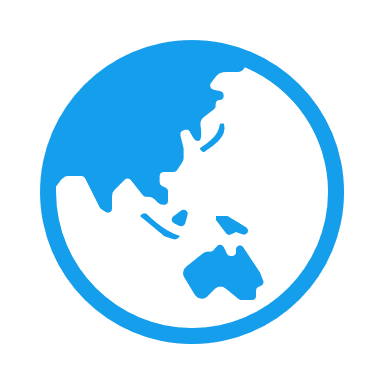 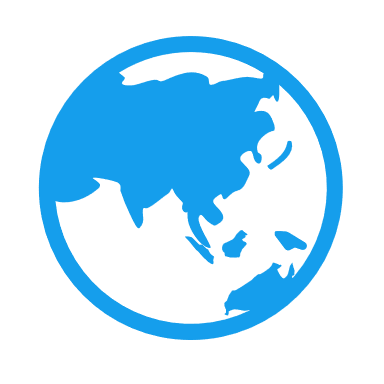 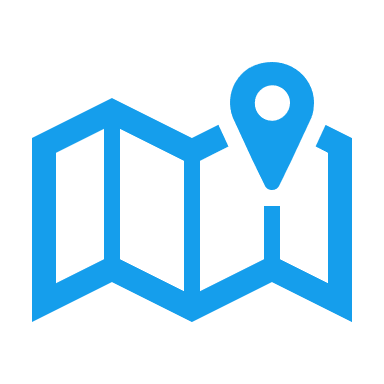 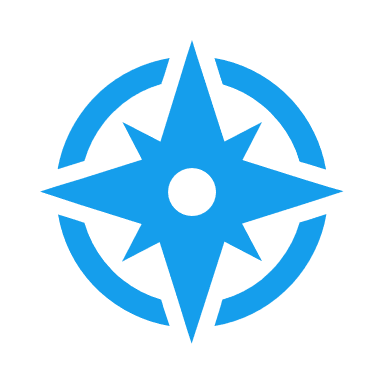 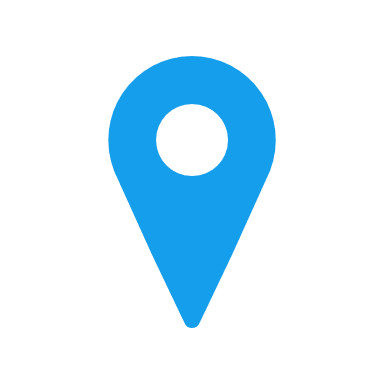 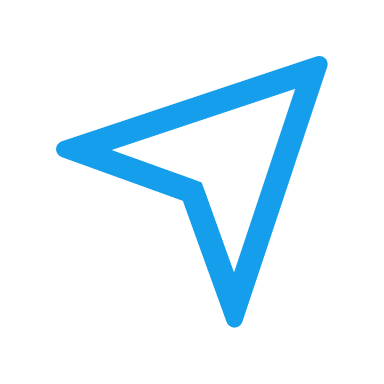 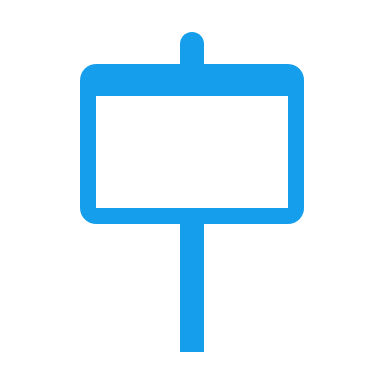 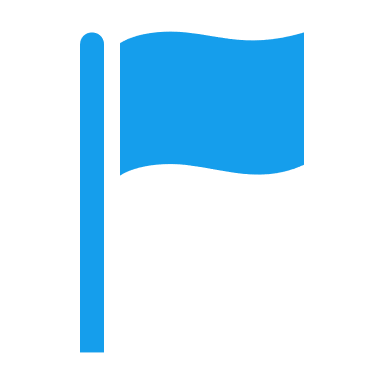 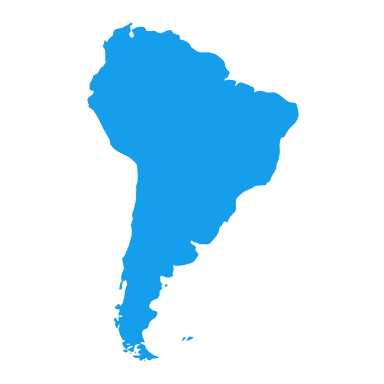 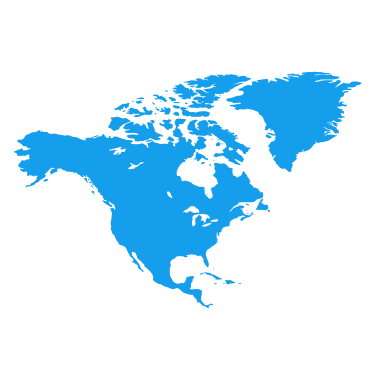 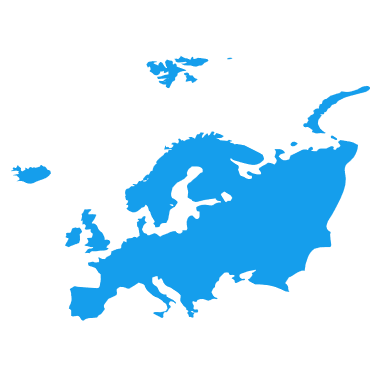 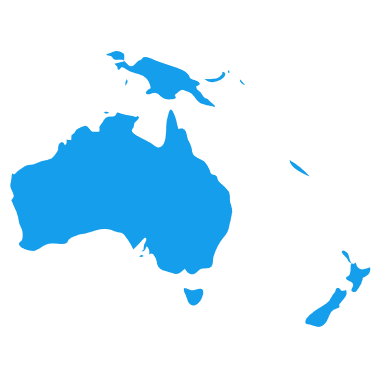 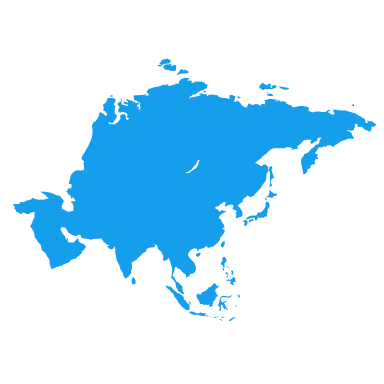 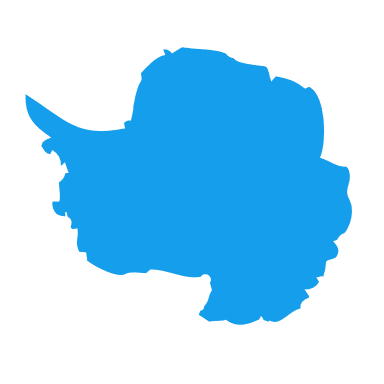 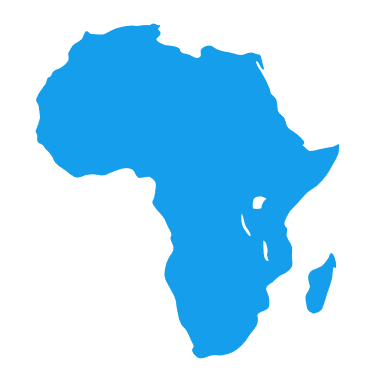 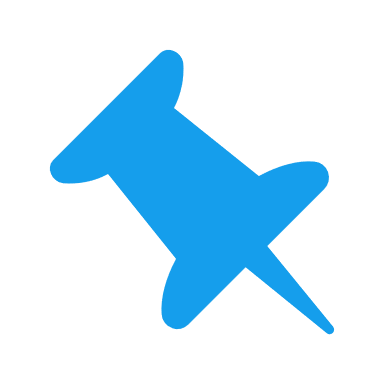 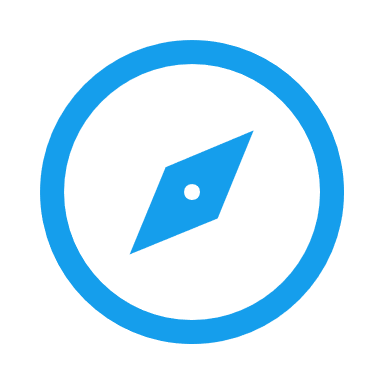 职业类
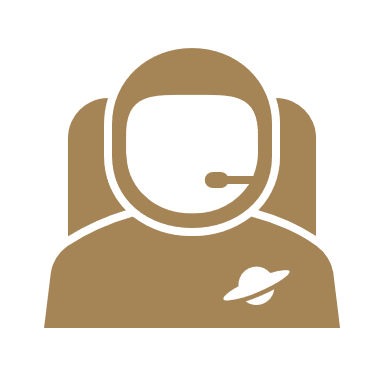 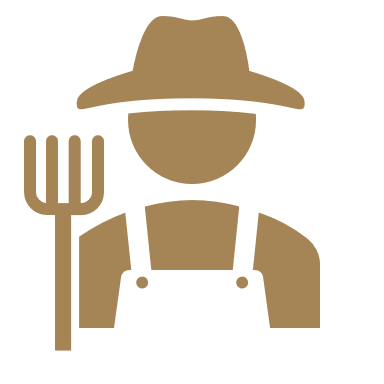 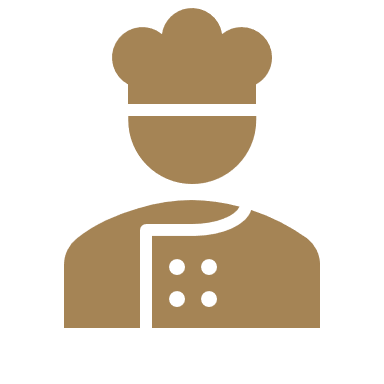 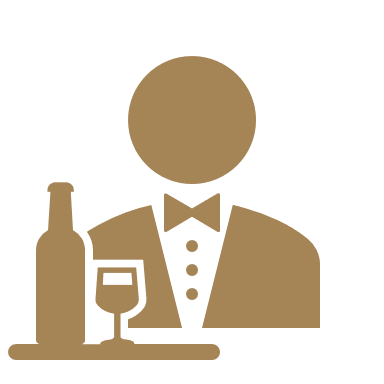 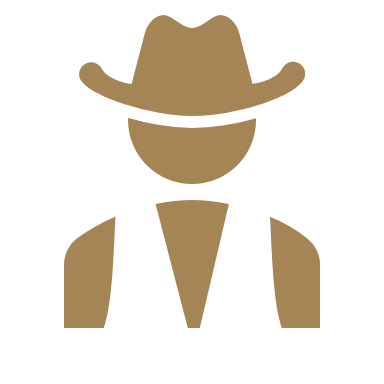 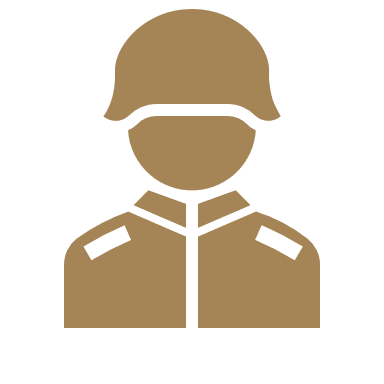 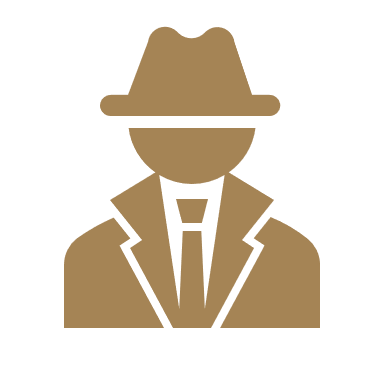 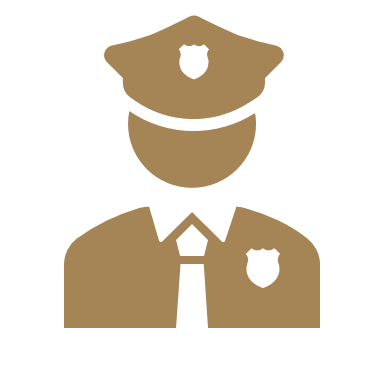 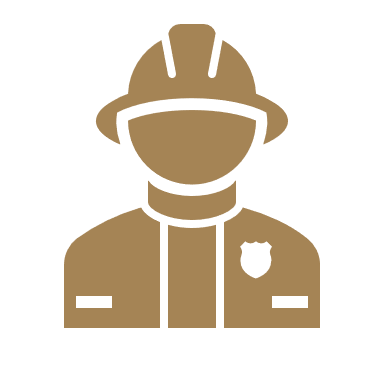 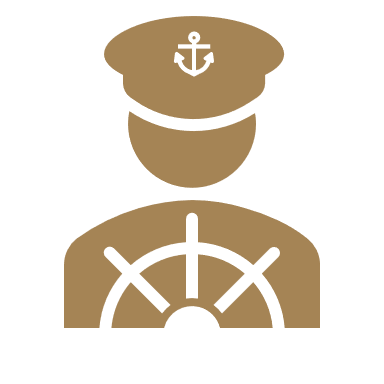 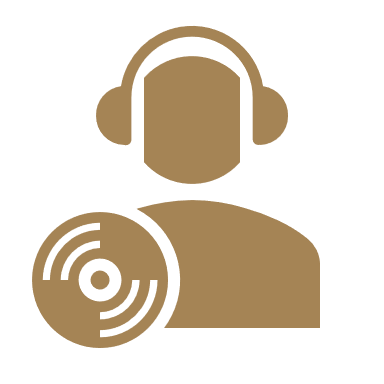 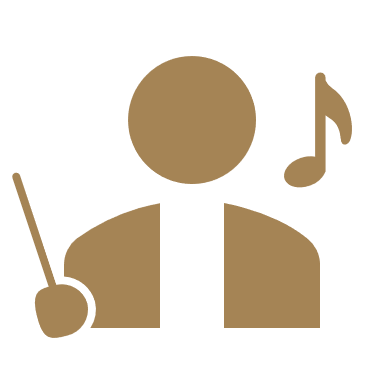 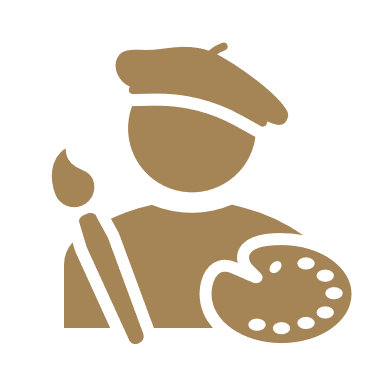 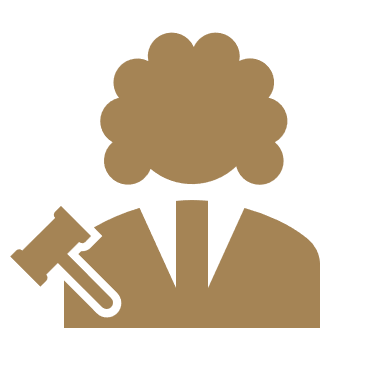 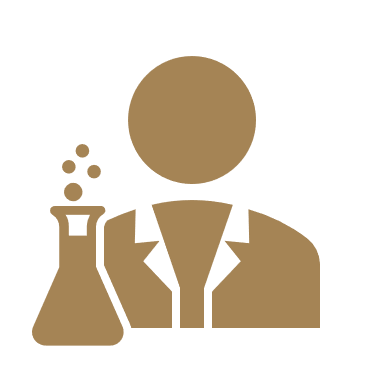 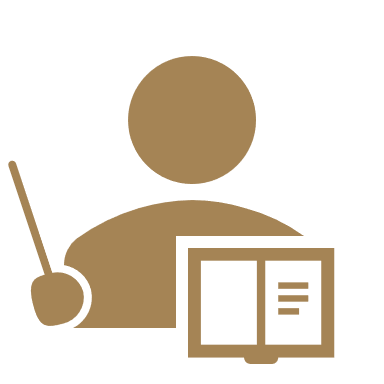 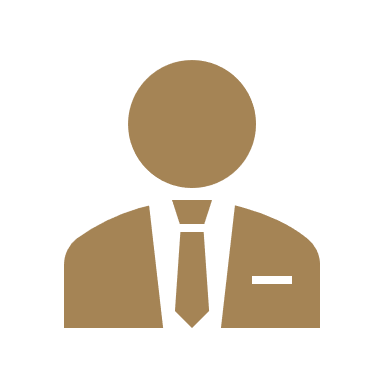 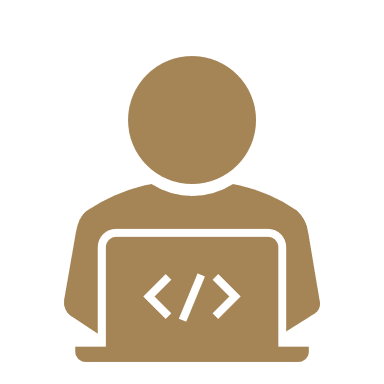 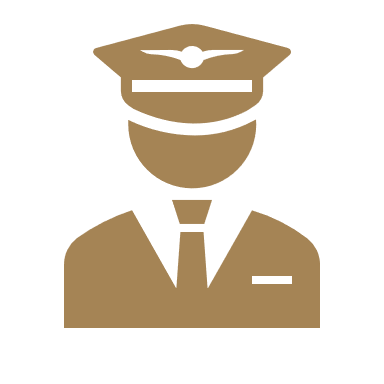 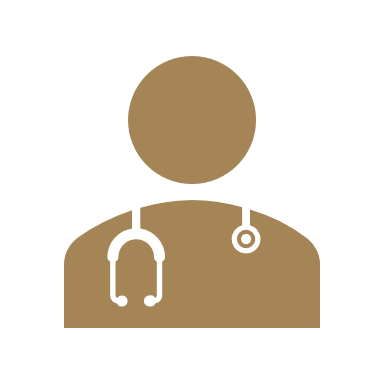 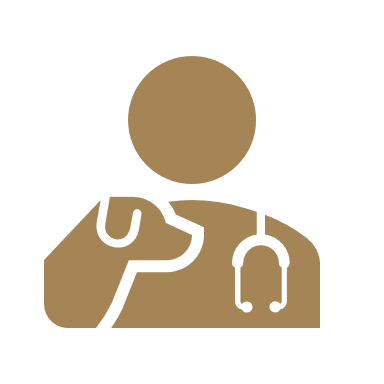 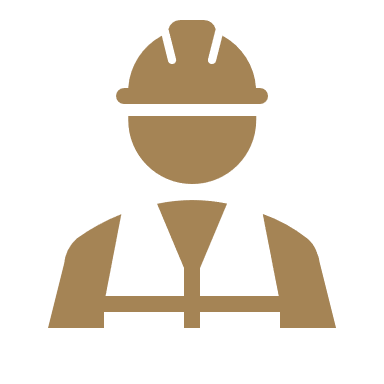 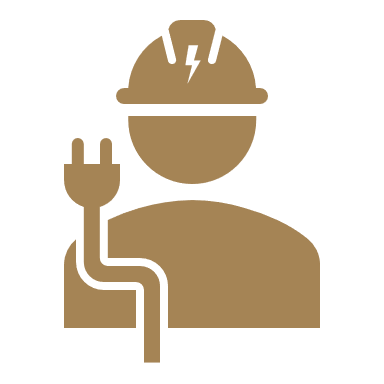 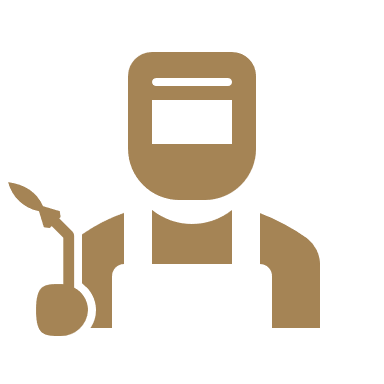